Marie-Ève Prince, Pht en rééducation périnéale
Centre d’expertise Cigonia
Chargée de cours à l’Université de Sherbrooke et de Montréal

Olivia Dubois, Ph.D, Pht en rééducation périnéale
Centre d’expertise Cigonia
Chargée de cours à l’Université de Sherbrooke
Le centre d’expertise en rééducation pelvi-périnéale cigonia
La place pour vos soins périnataux depuis 18 ans!
Physiothérapie en rééducation périnéale 
Physiothérapie en pédiatrie
Massothérapie
Ostéopathie 
Psychologie
Sexologie
Femme Homme Enfant
Le plancher pelvien…
Est-ce que c’est une affaire de fille?
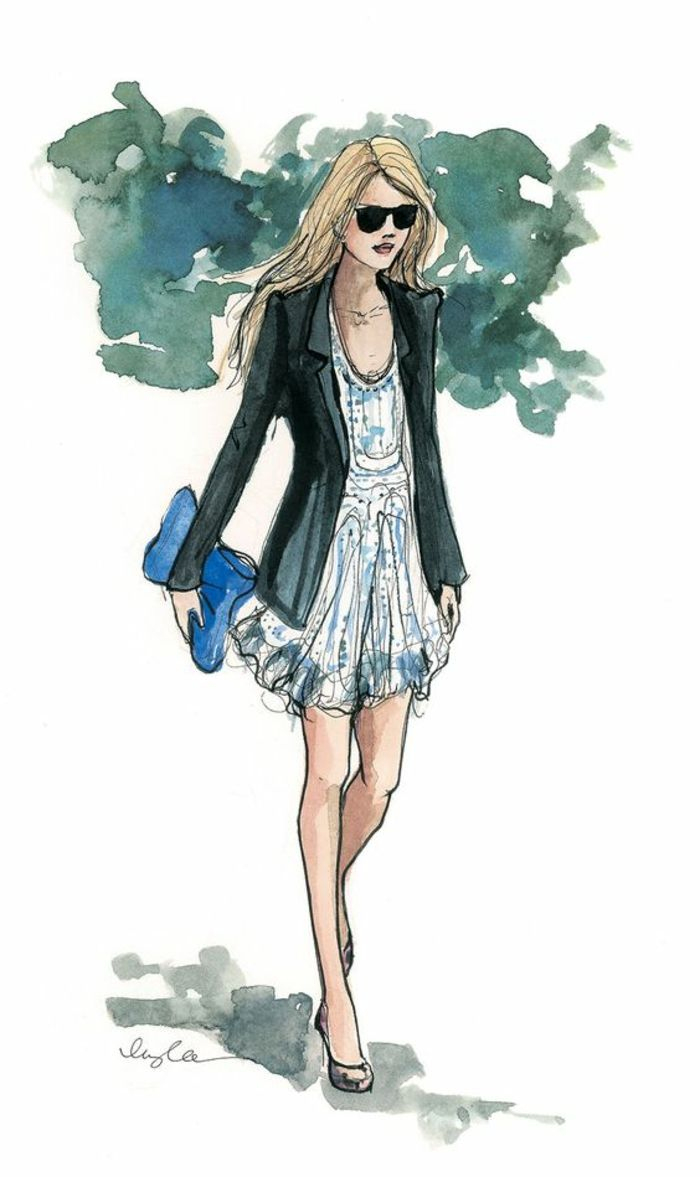 Plancher pelvien chez l’homme
Plancher pelvien chez la femme
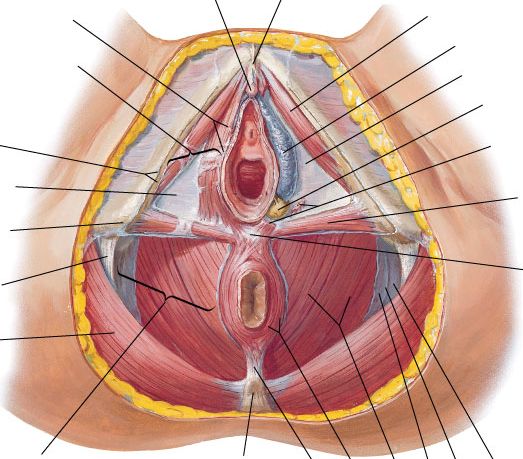 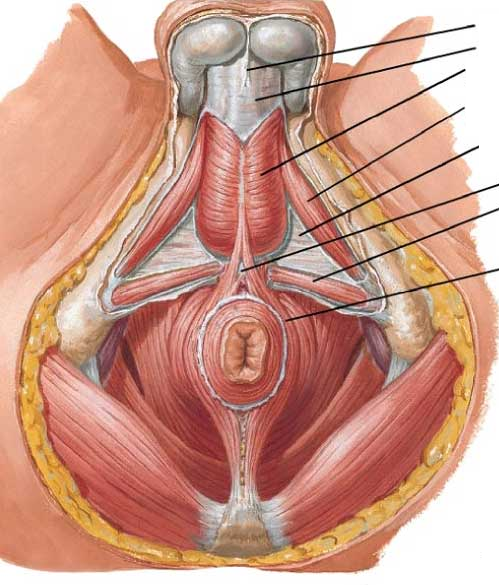 Ses rôles
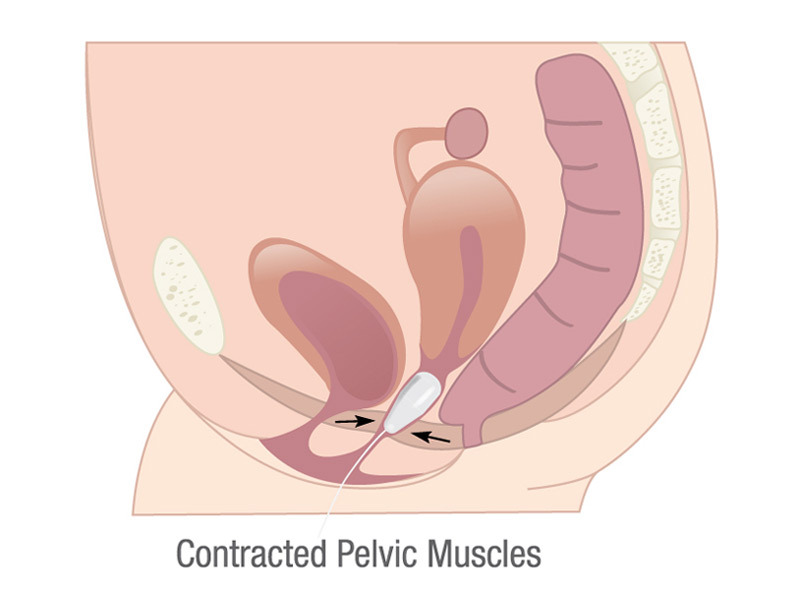 Rôle de support des organes

Rôle dans la fonction sexuelle et d’accouchement

Rôle dans la continence
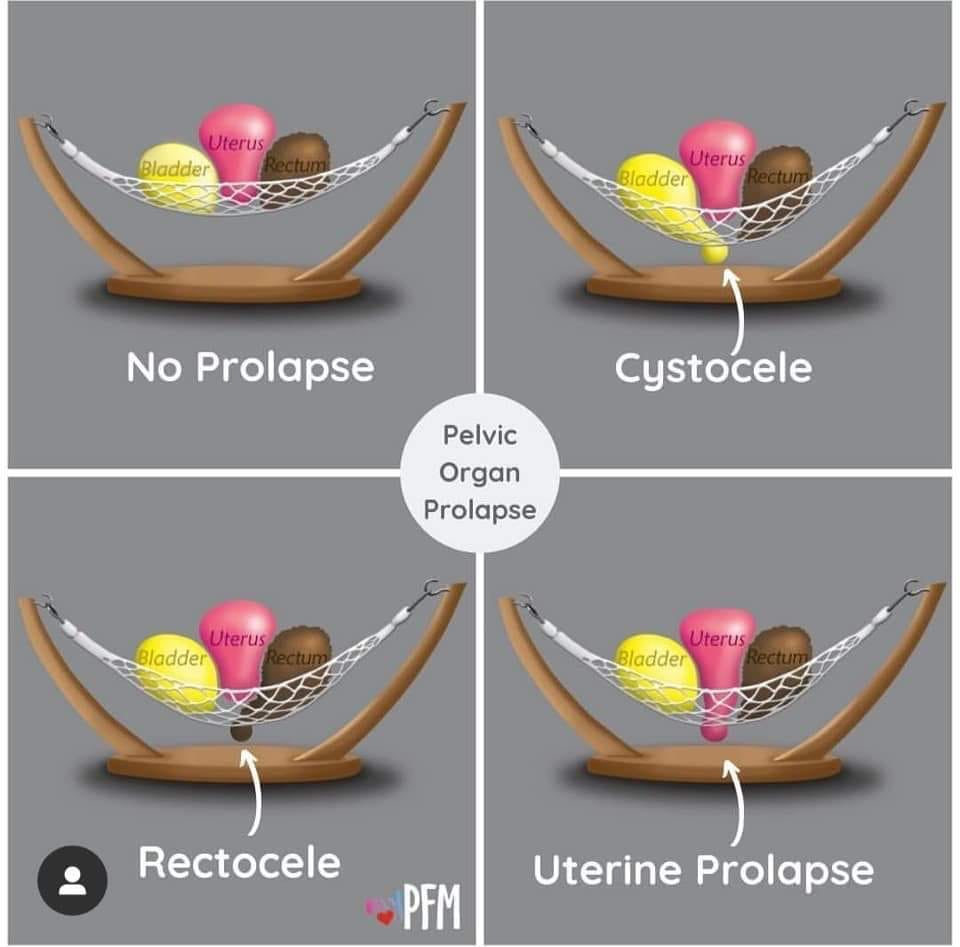 Les exercices de Kegel sur le web, c’est suffisant?
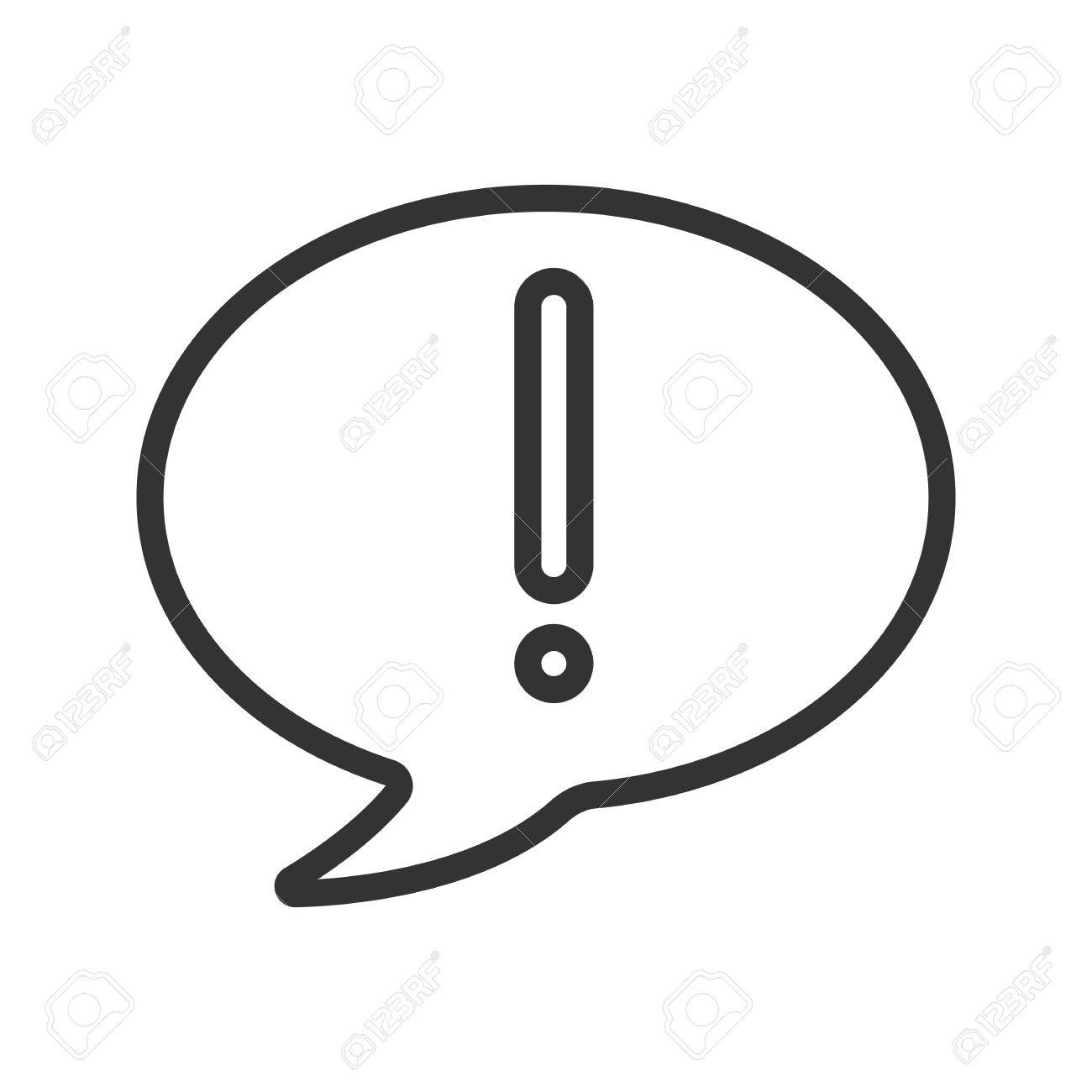 Efficacité de 30 % seul contre 80% en traitement supervisé. 
Lors d’instructions verbales, plus de 30% des femmes n’effectueraient pas une contraction appropriée du plancher pelvien. 

« Introduire un instrument ou un doigt dans le corps humain au-delà des grandes lèvres ou de la marge de l’anus » est une activité réservée aux médecins, infirmières, sage-femmes, et physiothérapeutes seulement.
[Speaker Notes: Expliquer rapidement les symptômes… (nous reverrons les définition selon Abrams, 2002)
- Incontinence urinaire à l’effort (IUE) (Stress urinary incontinence)
: fuite involontaire d’urine lors d’un effort physique, lors
de la toux et d’éternuements.
- Incontinence urinaire d’urgence (impériosité ou urgenturie) (IUU) (Urge urinary
incontinence) : fuite involontaire d’urine accompagnée ou immédiatement
précédée par une urgenturie.
- Incontinence urinaire mixte (IUM) (Mixed urinary incontinence):
fuite involontaire d’urine associée à une urgenturie avec également
fuites involontaires d’urine lors des exercices physiques,
toux ou éternuements.

Ces trois types d’IU représentent 80% des IU et sont majoritairement traitables en physio.*

-Incontinence urinaire par regorgement (relié à une obstruction)

- Incontinence permanente (ou totale) (Continuous urinary incontinence) :
fuite d’urine permanente. [Le terme de “fuites d’urine insensibles”
correspondant à des fuites non précédées d’une urgenturie,
et survenant en dehors de toute situation d’effort ne sont pas identifiées
dans le document de l’ICS].

Autre type d’incontinence (i.e): Coïtal, Giggle]
Force
Vitesse
Endurance
Puissance
Précision
Intégration
Il faut contracter avec intensité, être localisé, précis, tenir la bonne durée et répéter le bon nombre de fois et dans la bonne position… ouf!
JAMAIS  UNE RECETTE, 
CAS PAR CAS!
[Speaker Notes: Expliquer rapidement les symptômes… (nous reverrons les définition selon Abrams, 2002)
- Incontinence urinaire à l’effort (IUE) (Stress urinary incontinence)
: fuite involontaire d’urine lors d’un effort physique, lors
de la toux et d’éternuements.
- Incontinence urinaire d’urgence (impériosité ou urgenturie) (IUU) (Urge urinary
incontinence) : fuite involontaire d’urine accompagnée ou immédiatement
précédée par une urgenturie.
- Incontinence urinaire mixte (IUM) (Mixed urinary incontinence):
fuite involontaire d’urine associée à une urgenturie avec également
fuites involontaires d’urine lors des exercices physiques,
toux ou éternuements.

Ces trois types d’IU représentent 80% des IU et sont majoritairement traitables en physio.*

-Incontinence urinaire par regorgement (relié à une obstruction)

- Incontinence permanente (ou totale) (Continuous urinary incontinence) :
fuite d’urine permanente. [Le terme de “fuites d’urine insensibles”
correspondant à des fuites non précédées d’une urgenturie,
et survenant en dehors de toute situation d’effort ne sont pas identifiées
dans le document de l’ICS].

Autre type d’incontinence (i.e): Coïtal, Giggle]
Vous iriez courir un marathon sans entraînement?
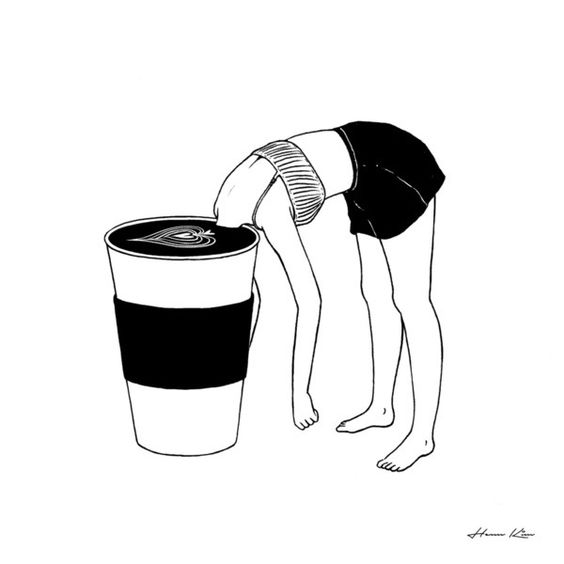 Entraîner les muscles du plancher pelvien pour accoucher!
Souplesse et force Sont gages de succès…

Moins de déchirure
Plus d’efficacité sur la poussée
Moins de séquelles (incontinence, douleur, descente)
Une récupération plus rapide
Moins de douleur après l’accouchement
[Speaker Notes: Expliquer rapidement les symptômes… (nous reverrons les définition selon Abrams, 2002)
- Incontinence urinaire à l’effort (IUE) (Stress urinary incontinence)
: fuite involontaire d’urine lors d’un effort physique, lors
de la toux et d’éternuements.
- Incontinence urinaire d’urgence (impériosité ou urgenturie) (IUU) (Urge urinary
incontinence) : fuite involontaire d’urine accompagnée ou immédiatement
précédée par une urgenturie.
- Incontinence urinaire mixte (IUM) (Mixed urinary incontinence):
fuite involontaire d’urine associée à une urgenturie avec également
fuites involontaires d’urine lors des exercices physiques,
toux ou éternuements.

Ces trois types d’IU représentent 80% des IU et sont majoritairement traitables en physio.*

-Incontinence urinaire par regorgement (relié à une obstruction)

- Incontinence permanente (ou totale) (Continuous urinary incontinence) :
fuite d’urine permanente. [Le terme de “fuites d’urine insensibles”
correspondant à des fuites non précédées d’une urgenturie,
et survenant en dehors de toute situation d’effort ne sont pas identifiées
dans le document de l’ICS].

Autre type d’incontinence (i.e): Coïtal, Giggle]
La pression sur le plancher pelvien
Durant la grossesse
À l’accouchement
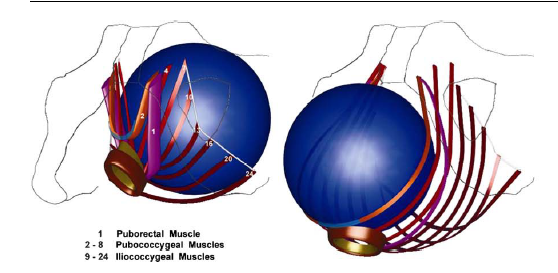 [Speaker Notes: Expliquer rapidement les symptômes… (nous reverrons les définition selon Abrams, 2002)
- Incontinence urinaire à l’effort (IUE) (Stress urinary incontinence)
: fuite involontaire d’urine lors d’un effort physique, lors
de la toux et d’éternuements.
- Incontinence urinaire d’urgence (impériosité ou urgenturie) (IUU) (Urge urinary
incontinence) : fuite involontaire d’urine accompagnée ou immédiatement
précédée par une urgenturie.
- Incontinence urinaire mixte (IUM) (Mixed urinary incontinence):
fuite involontaire d’urine associée à une urgenturie avec également
fuites involontaires d’urine lors des exercices physiques,
toux ou éternuements.

Ces trois types d’IU représentent 80% des IU et sont majoritairement traitables en physio.*

-Incontinence urinaire par regorgement (relié à une obstruction)

- Incontinence permanente (ou totale) (Continuous urinary incontinence) :
fuite d’urine permanente. [Le terme de “fuites d’urine insensibles”
correspondant à des fuites non précédées d’une urgenturie,
et survenant en dehors de toute situation d’effort ne sont pas identifiées
dans le document de l’ICS].

Autre type d’incontinence (i.e): Coïtal, Giggle]
La prévention des Lésions périnéales
NOTRE  EXPERTISE À VOTRE SERVICE!

Le suivi en physio et l’étirement du plancher pelvien par le conjoint (++) ou soi-même permettent de diminuer de près de 50% le risque de lésion périnéale à l’accouchement comparativement à aucune intervention (Cigonia)
La prévention des Lésions périnéales
Les étirements du plancher pelvien par le conjoint ou par la femme seule 
Les fibres musculaires sont étirées dans 3 directions à 4h30, 6h et 7h30 sur l’horloge vaginale
Chaque étirement est maintenu un minimum de 30 s et répété 3 fois
Deux directions opposées à la fois dès que toléré
Dès la 34e semaine de grossesse, doit être fait quotidiennement si aucun risque de travail prématuré, sinon débutez à 37 semaines
Les déchirures… j’aime mieux ne pas le savoir. 

DE toute façon je fais confiance à mon corps!
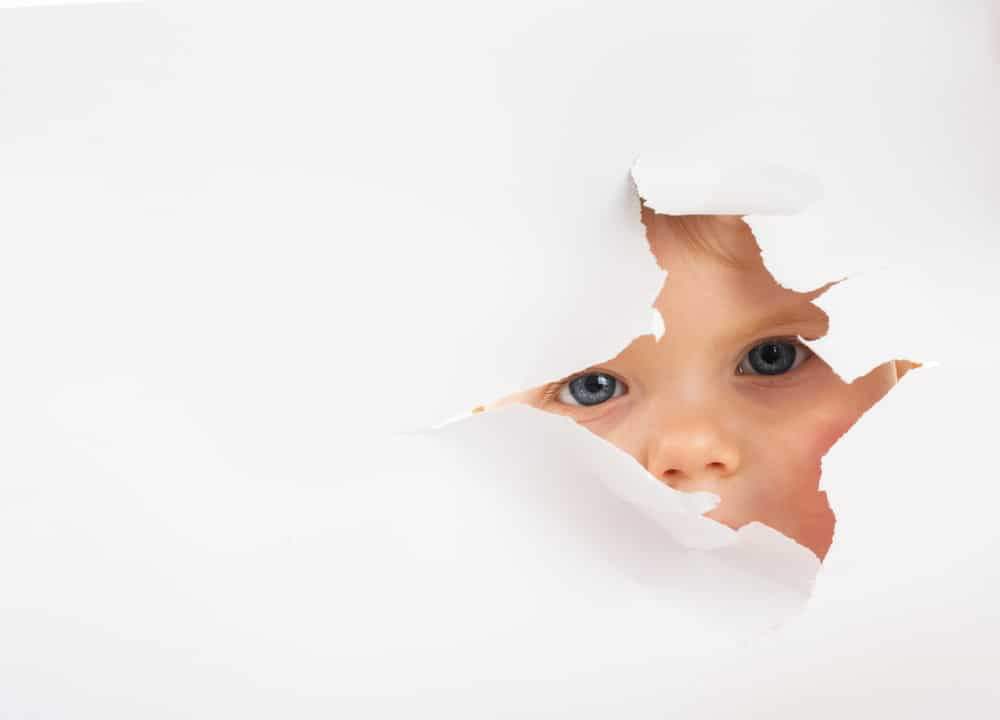 Déchirures
85% des femmes qui accouchent auront une déchirure (90.4% primipare, 68.8% multipare).

Une femme qui prépare son plancher pelvien réduira son risque de déchirure de façon significative à toutes les grossesses mais surtout lors de la première grossesse.

La préparation du plancher pelvien favorise la bonne guérison.
Lésions périnéales; les déchirures
Grade 1 : seulement la peau
Grade 2 : la peau et le plancher pelvien
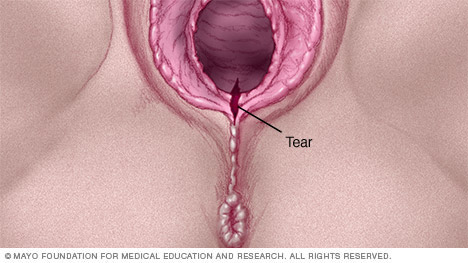 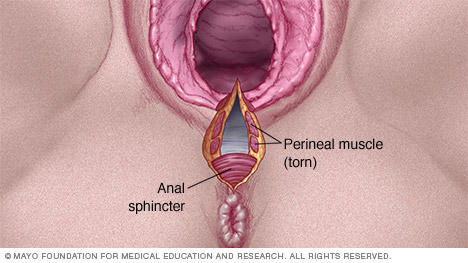 Lésions périnéales ; les déchirures
Grade 3 : la peau, le plancher pelvien et le sphincter anal
Grade 4 : la peau, le plancher pelvien, le sphincter anal et la muqueuse rectale
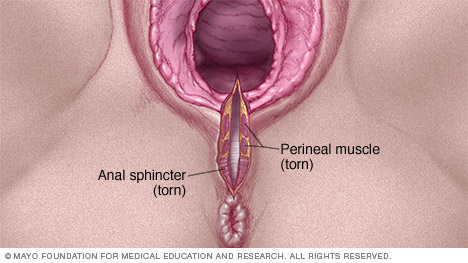 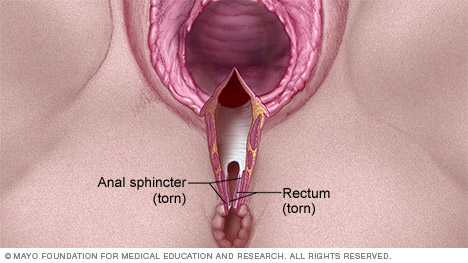 Lésions périnéales ; L’épisiotomie
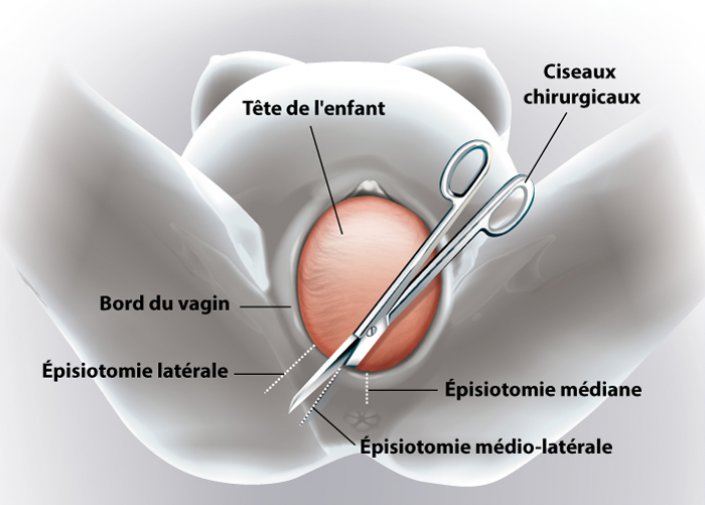 Jamais recommandé en prévention de déchirure ou de routine
Si forceps

Pour sortie rapide avec instruments
On m’a dit que tout mon corps rentrerait dans l’ordre après l’accouchement… est-ce vrai?
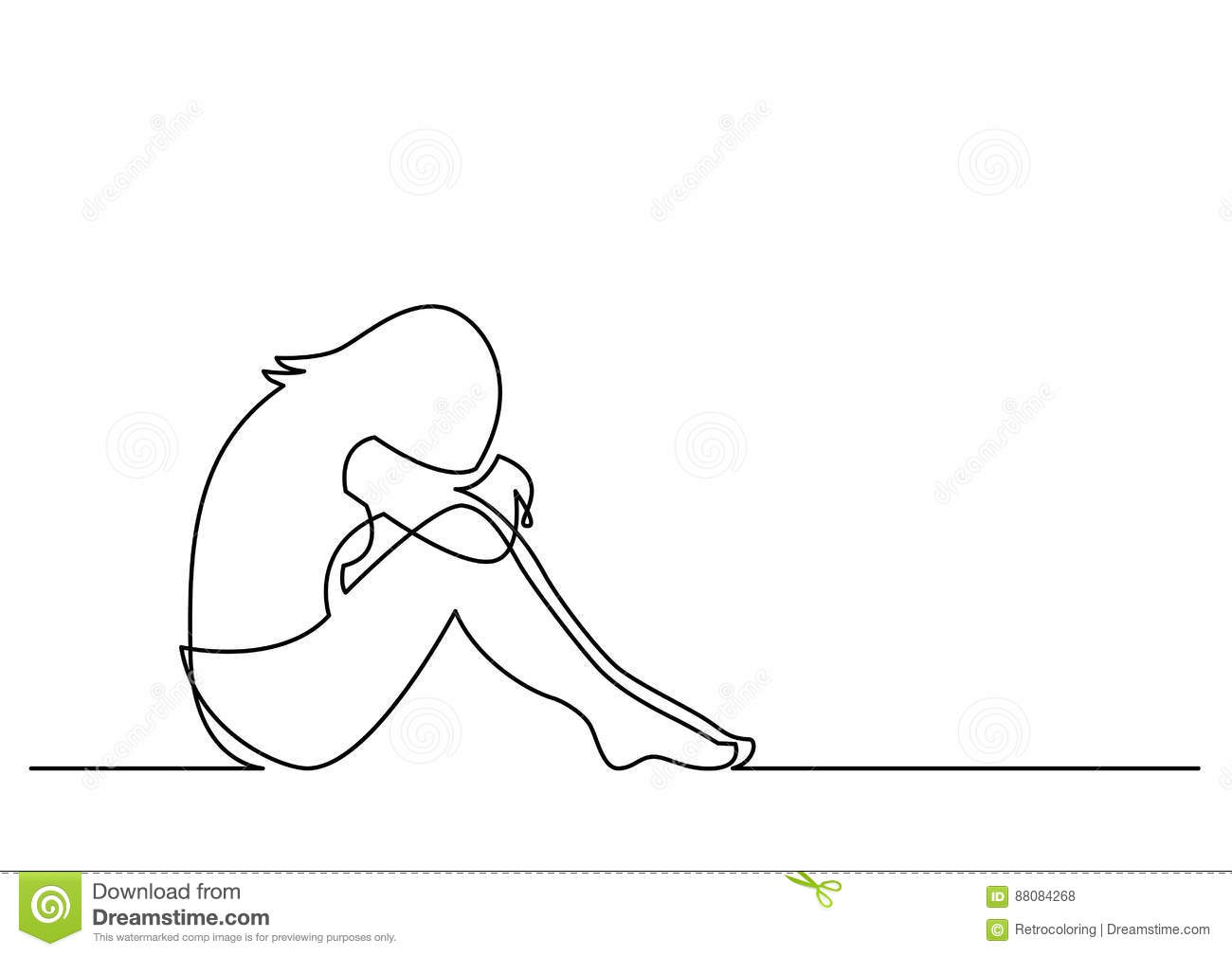 Les conséquences possibles de la grossesse et de l’accouchement
Un premier 3 mois qui a une grande importance dans la récupération…


L’incontinence urinaire, fécale

De 30% à 60% des femmes présentent de l’incontinence urinaire durant la grossesse (selon différentes études)
Jusqu’à 40% des femmes dans la 1ère année post-partum
l’incontinence urinaire
Rééducation périnéale devrait être offerte en traitement de première ligne lorsque l’incontinence urinaire persiste après 3 mois post-partum. Amélioration significative ou guérison dans 74% des cas.

Tout exercice amenant des fuites d’urine doit être cessé et le plancher pelvien doit être rééduqué.
La diastase des grands droits
Séparation des grands droits de l’abdomen au niveau de la ligne blanche.
Prévalence : 100% des femmes à 35 semaines lors de la 1ère grossesse et 40% à 6 mois post-partum.
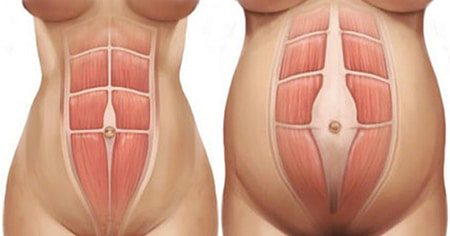 La rééducation des abdominaux
Attention aux abdominaux conventionnels
Attention à la planche avant

Optez pour les exercices de stabilisation sur ballon
Optez pour des planches latérales
Optez pour des exercices de contrôle avec douceur
La douleur sexuelle
Travail nécessaire sur la cicatrice afin de la désensibiliser; 5 min par jour.






La douleur devrait être disparue à 3 mois lors des relations et si elle persiste, le risque qu’elle soit toujours là à 12 mois est très élevé donc une intervention s’impose en physiothérapie périnéale.
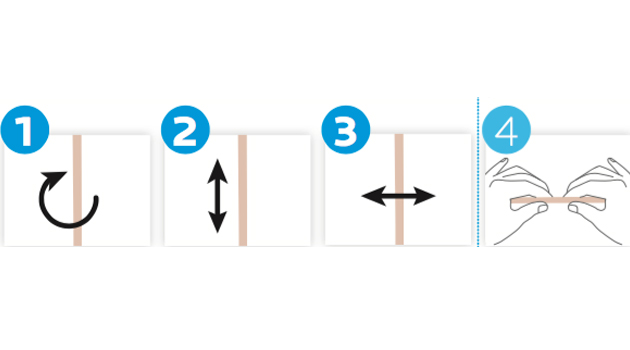 SVP quand je peux recommencer à courir… j’en ai besoin!
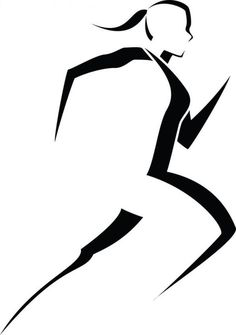 La remise en forme avec le retour à l’exercice: bien sur!

La qualité plus que la quantité!

Reprise progressive
6 semaines à 3 mois (faible impact)
3-6 mois (augmenter progressivement les impacts)
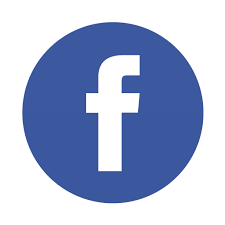 info@cigonia.com